Global virus surveillance: billion tests
Problem
$1000/test is infeasible
PPE
Centralization -> logistics
Specialized equipment
Specialized skills
Antibodies unreliable?
Solution
$1 test
Self-test
decentralize
Pre-distributed hw
YouTube training
Robust reagents
https://physicsworld.com/a/smartphone-based-device-detects-norovirus/
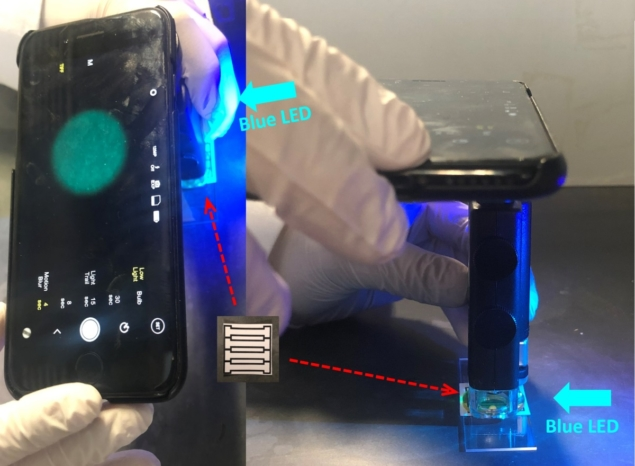 SARS-CoV-2 test with smartphone and $1 reagents
-
End user
= patient
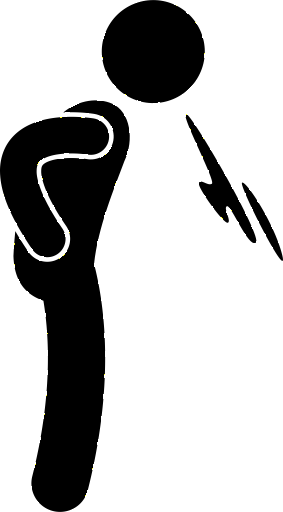 cattggtcttacctc
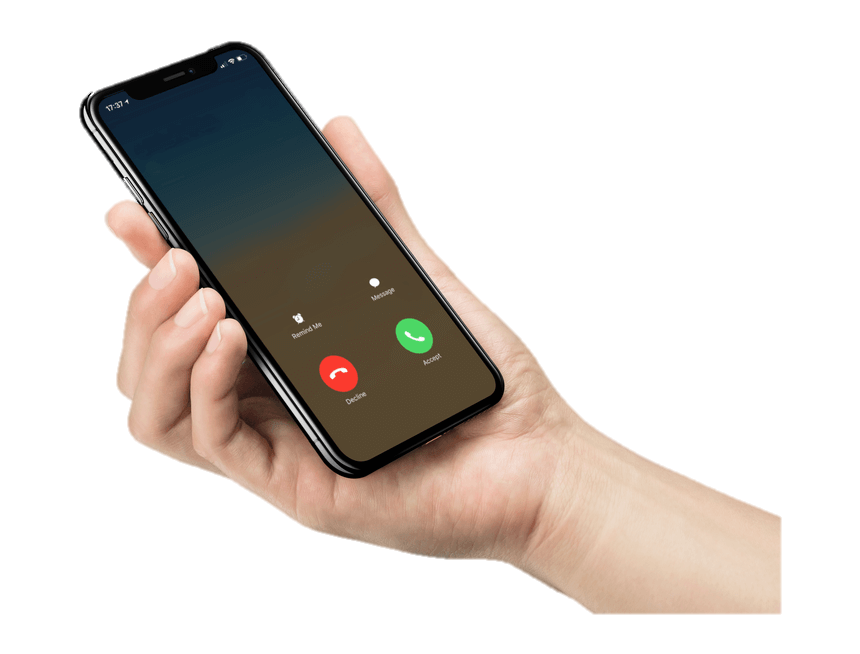 saliva
sample
+
gtctaagttgaccgt
no virus
COVID-19
detected
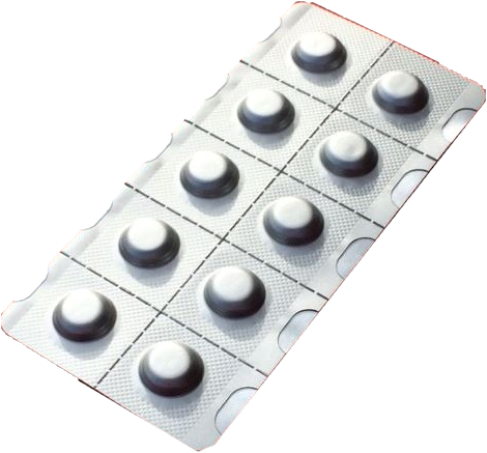 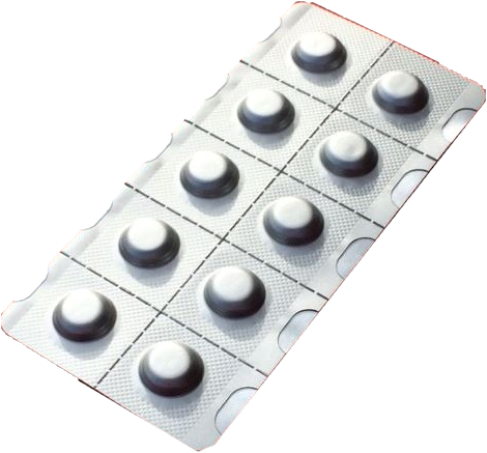 acceptor
donor
+
gtctaagttgaccgtcattggtcttacctccagattcaactggcagtaaccagaatggag
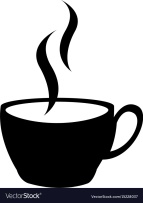 virus genome
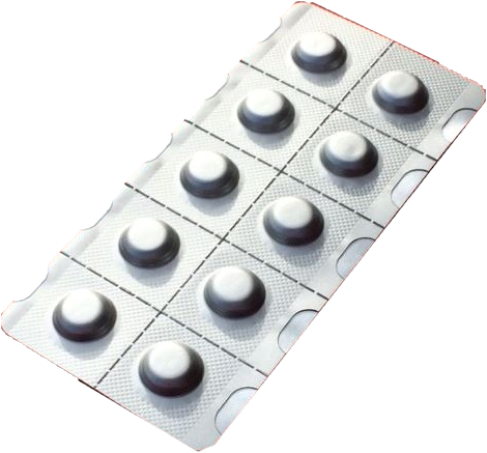 heat
kill
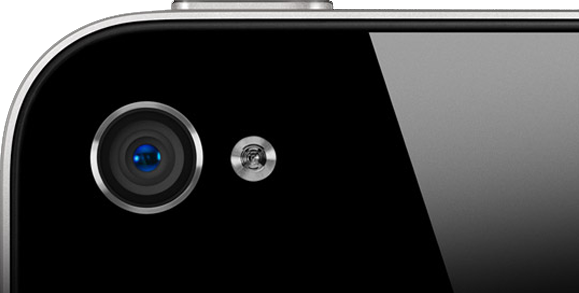 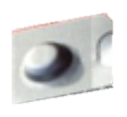 blue
filter
absorb
RNA
on
coated
plastic
dry chemical
blister pack
(reflective &
light tight)
blister pack
becomes reflector
Place directly
over camera
reflecting dome
silica beads
sample
pressure
pressure
stiff, dark sheet
light
tight
seal
blue filter
red filter
Al foil
Al foil
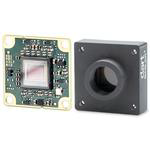 lens
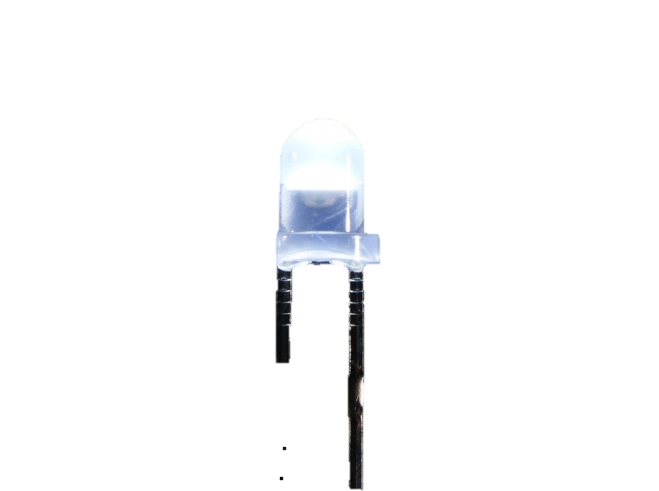 flash
LED
CMOS
sensor
smartphone
anchor
oligo
(multiple sequences)
nano
xtal
labeled
oligo
(FRET acceptor)
Viral
genome
red filter
blue filter
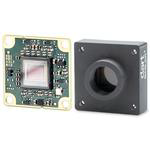 window
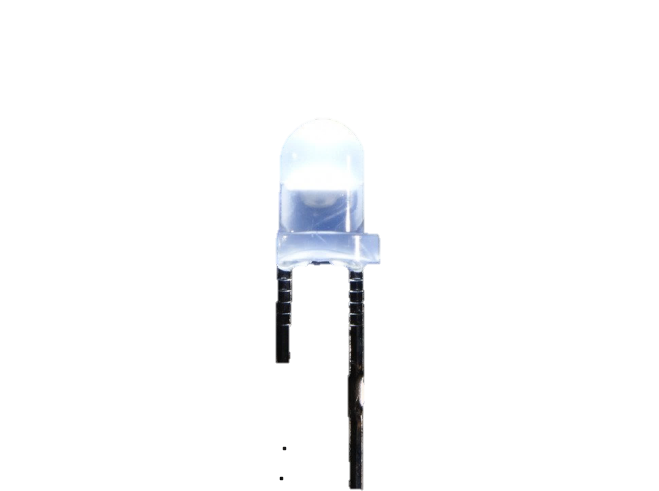 smart
phone
flash
LED
CMOS
sensor
The billion-test scale
Smartphones can detect 106 particles/mL
https://www.nature.com/articles/srep40203.pdf
Virus titer in sputum is 106-108 particles/mL
https://www.ncbi.nlm.nih.gov/pmc/articles/PMC4187748/
Multi-tag signal enhancement (30 kb)
Plan A: FRET
ATTO465 and ATTOThio12 dyes
Plan B: TR-FRET
Tb or Gd donor, “afterglow”
(maybe ATTO465 in solid)
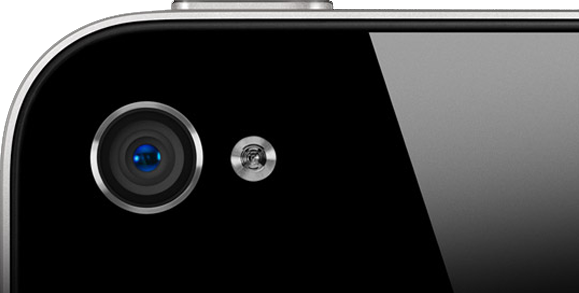 The (pixel array) Detector
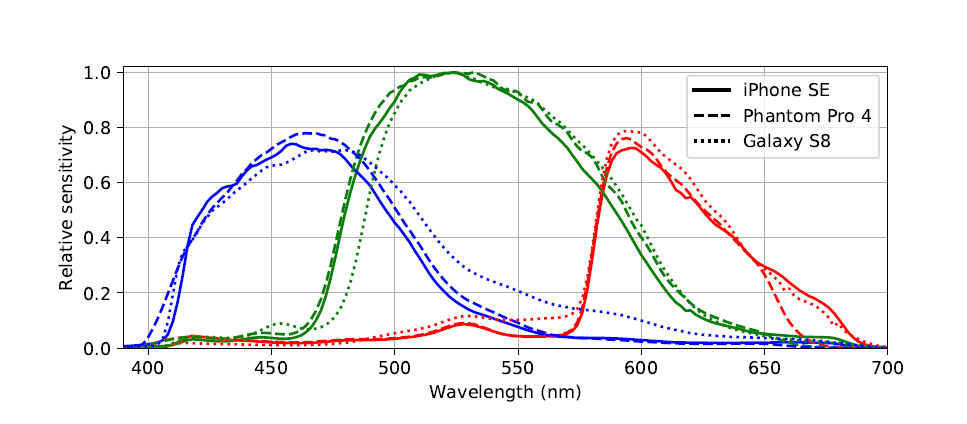 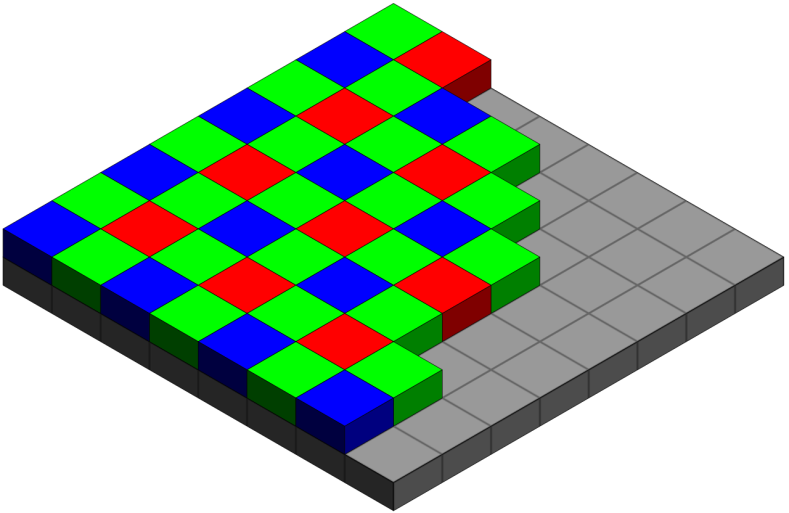 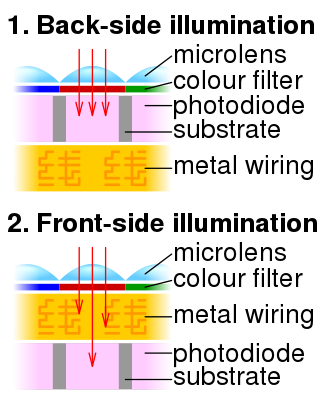 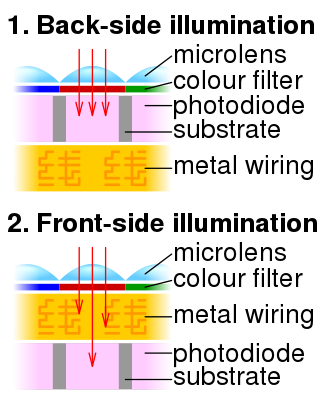 RAW
mode
https://arxiv.org/abs/1906.04155
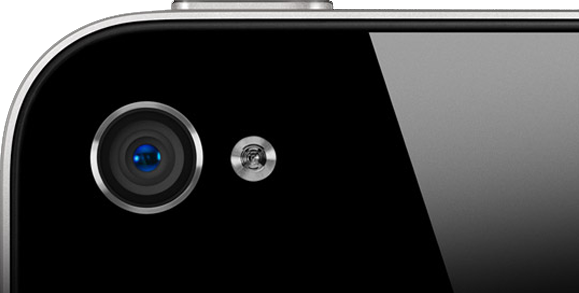 The (pixel array) Detector
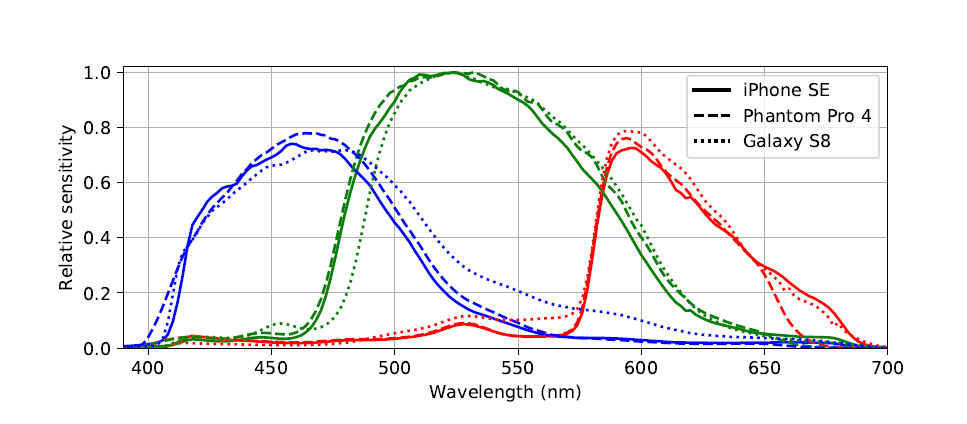 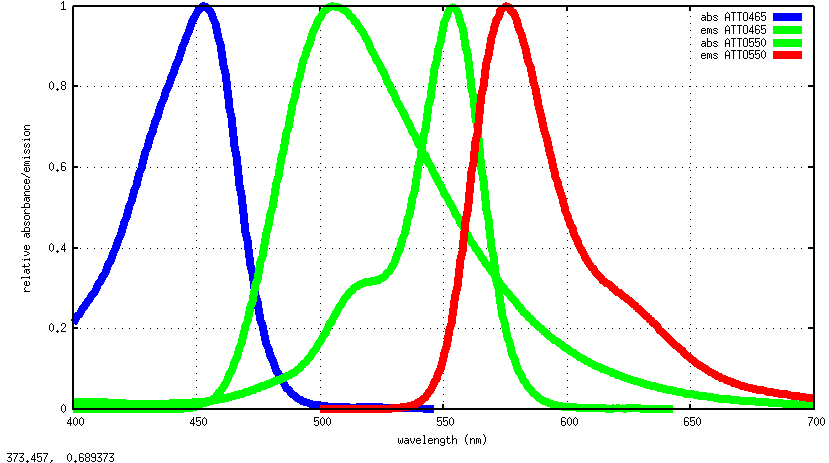 https://arxiv.org/abs/1906.04155
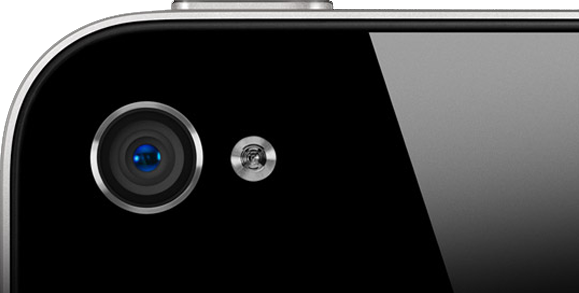 The (pixel array) Detector
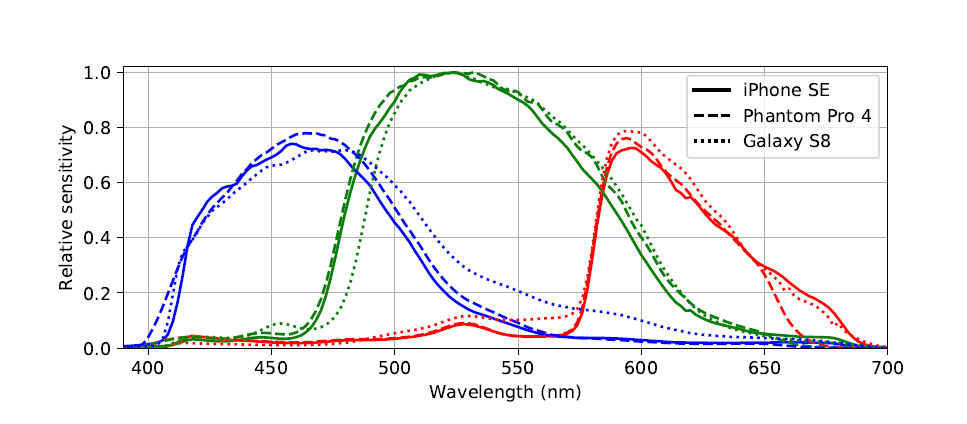 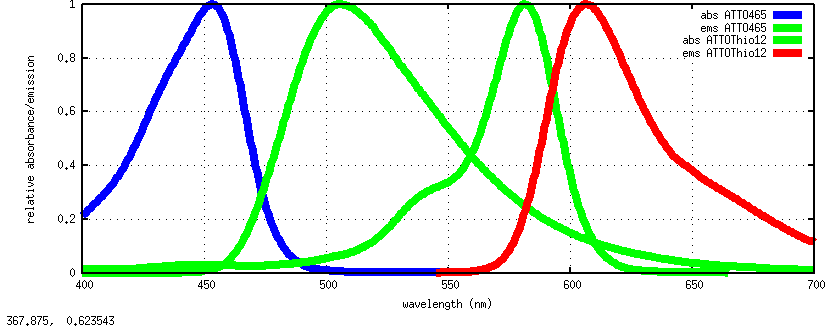 https://arxiv.org/abs/1906.04155
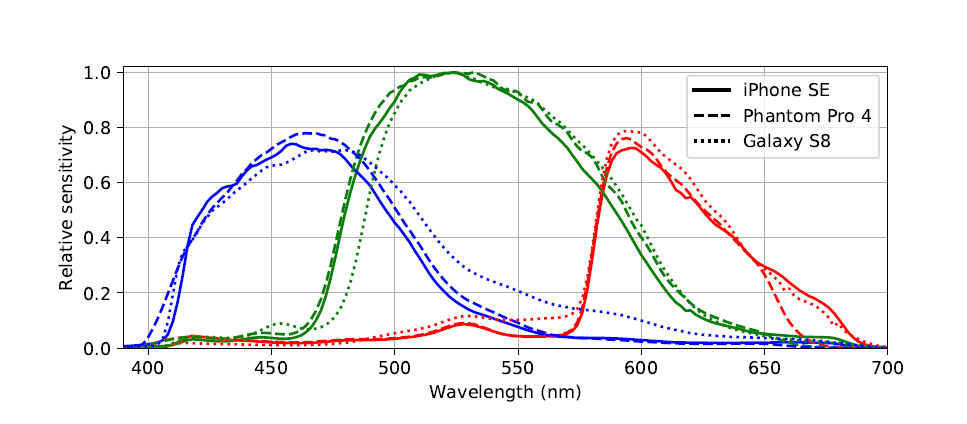 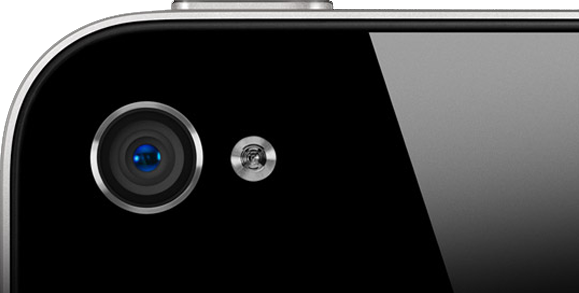 The (pixel array) Detector
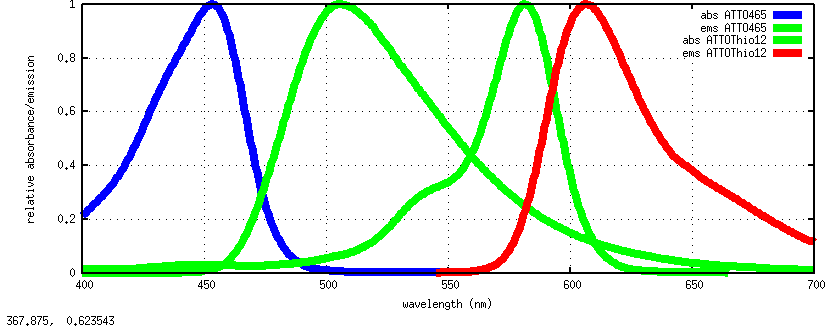 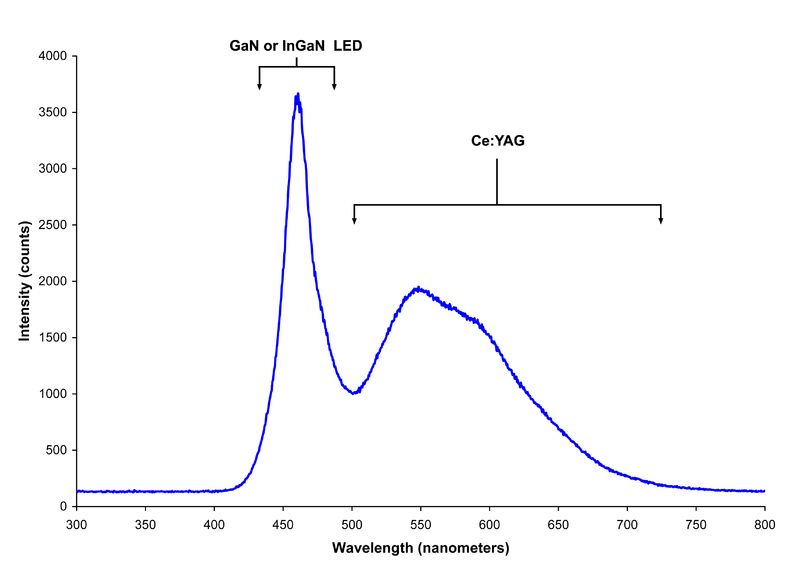 https://arxiv.org/abs/1906.04155
The (advanced) Light Source
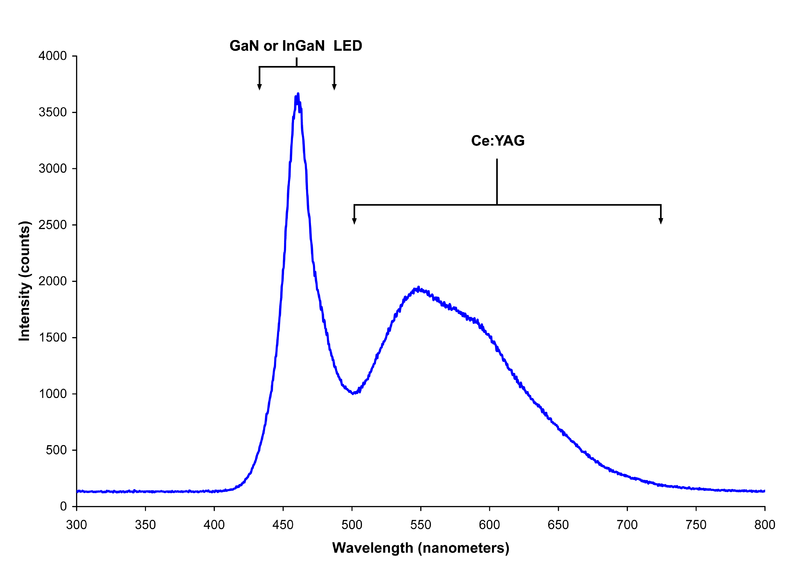 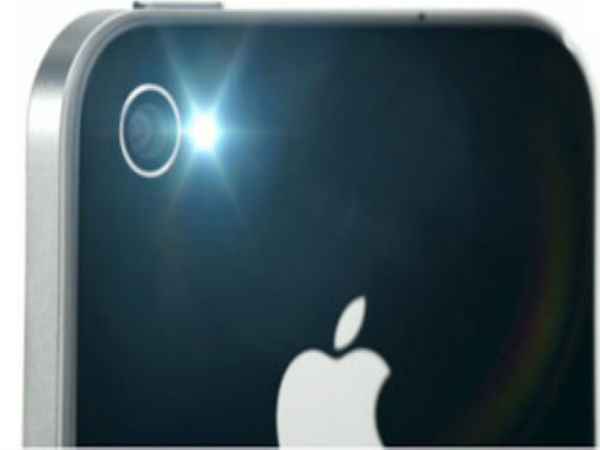 ~100 lumens
= ~4x1017 ph/s
Singh, Subhash. (2009). Basics of Light Emitting diodes, Characterizations and Applications.
Sharpie and Scotch tape as filters
https://www.techadvisor.co.uk/how-to/mobile-phone/
how-turn-your-phone-into-black-light-3651570/
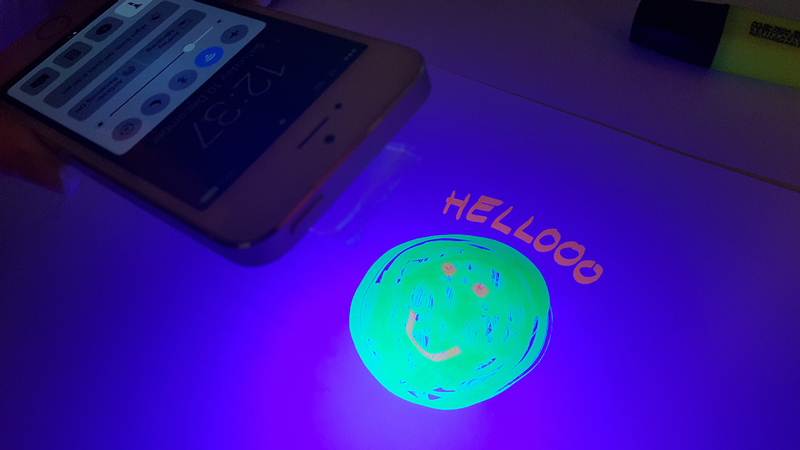 “rolling shutter”
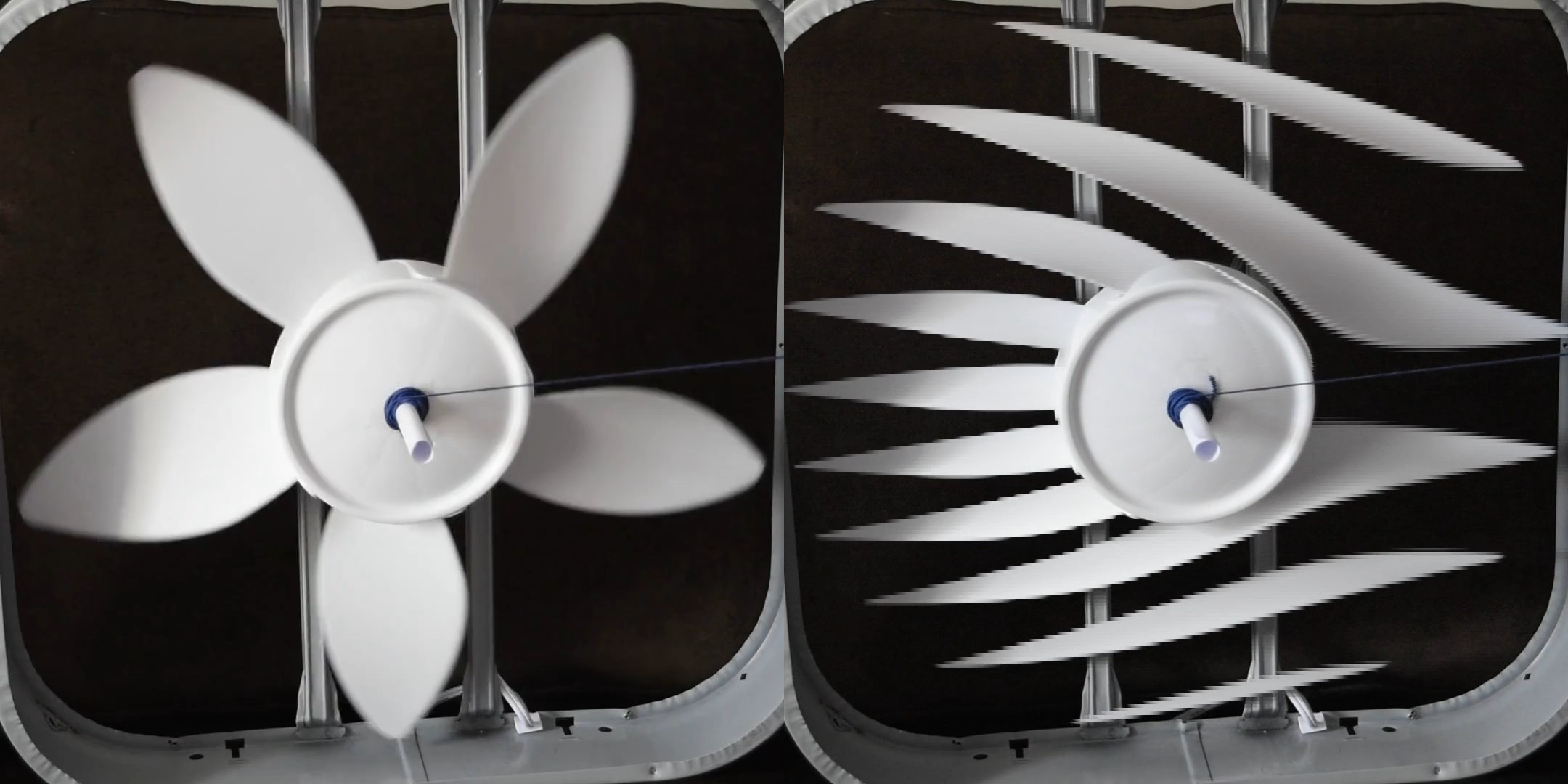 LED flash turn-on time
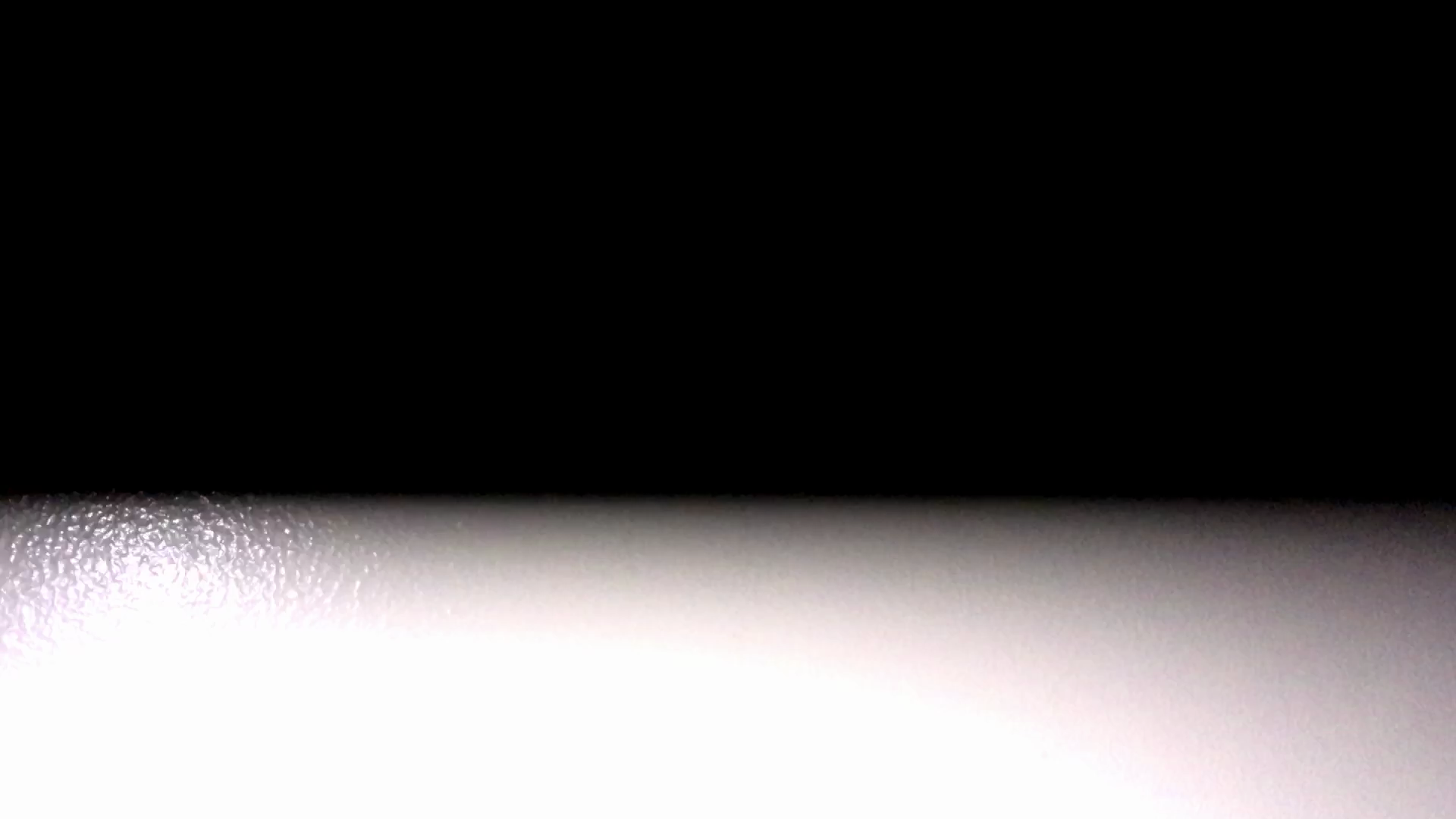 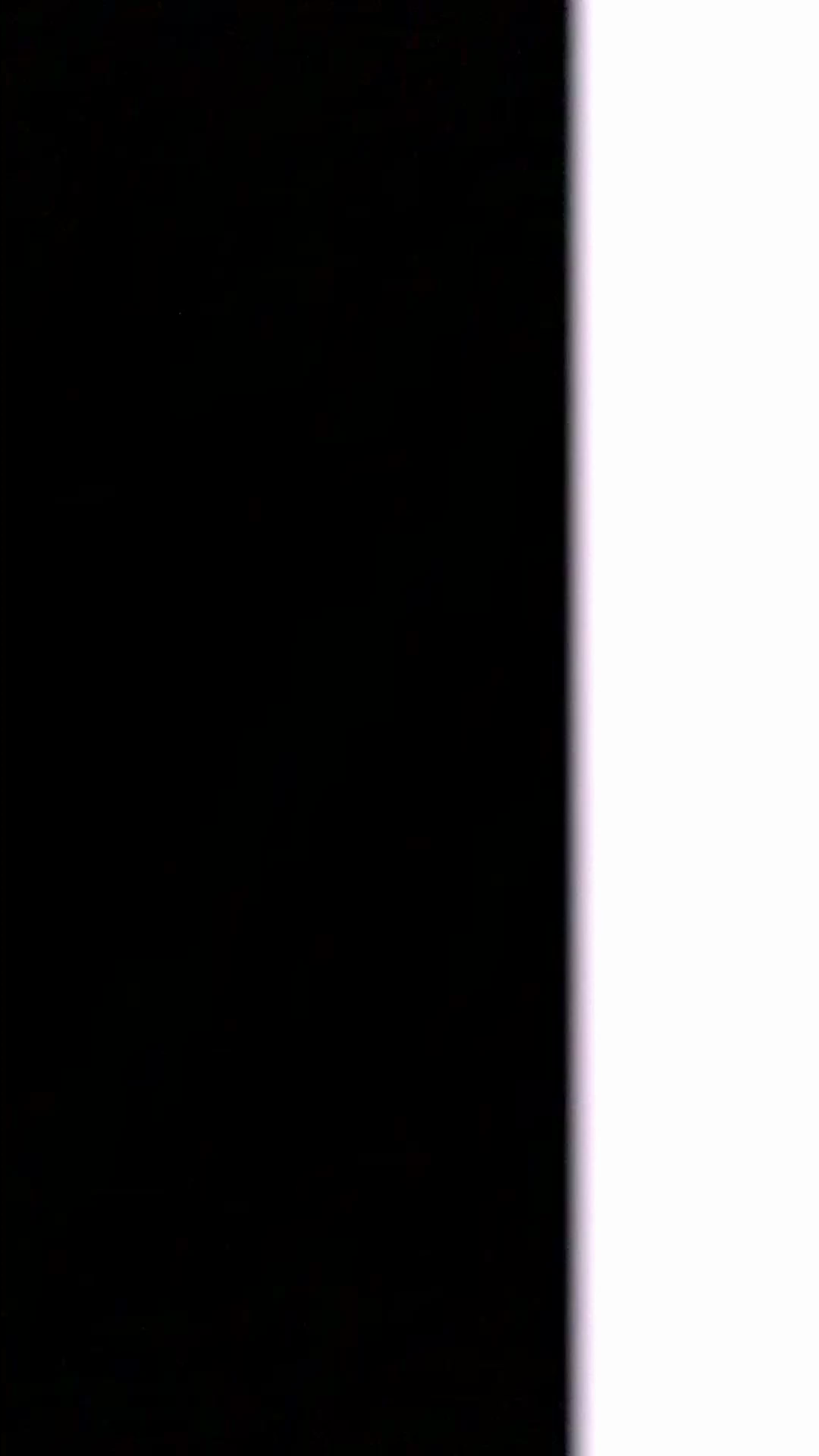 LED flash turn-off time
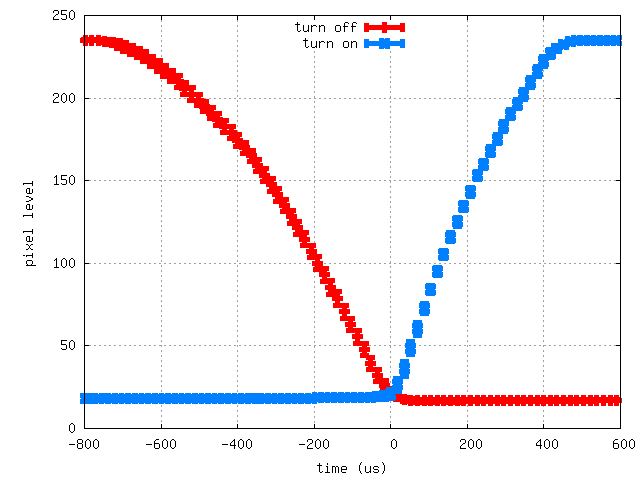 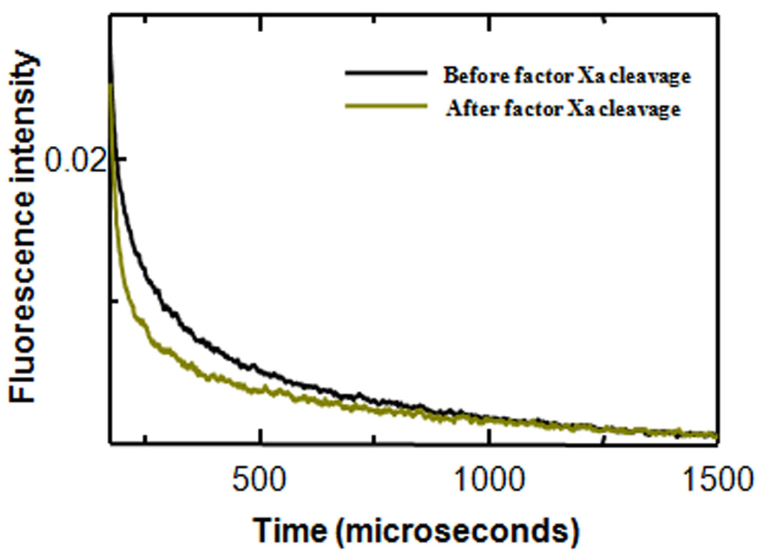 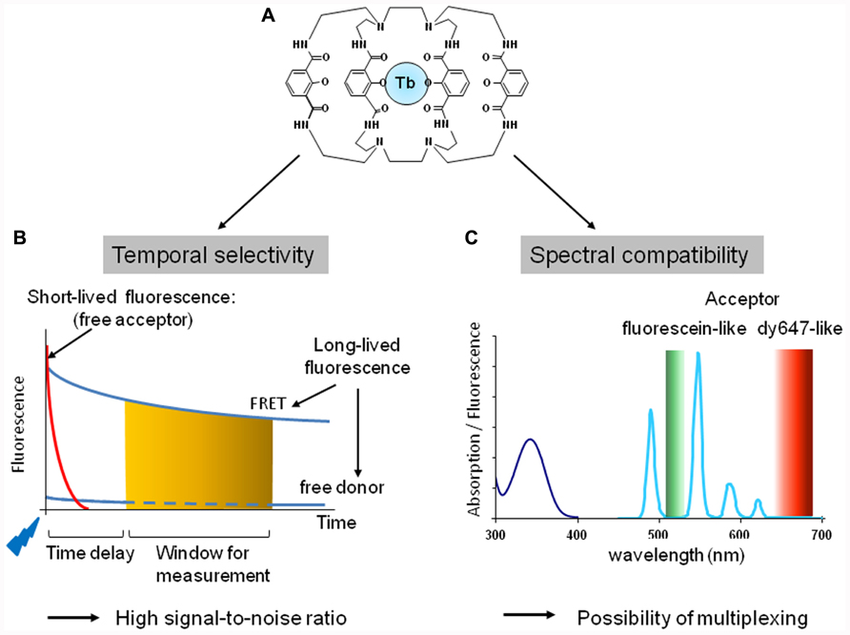 PMC4596616
Quantum Dots?
Pro
10x brighter
Tunable
Versatile
La-based possible
upconverting
Con
Large radius
< 10% FRET
 Cd toxic
 fragile
No acceptors
Things I could use help with
Design ~1000 oligos
FRET filter selection & tests!
RAW mode phone app
Establish FRET detection limit
Time-resolved phone app
Establish TR-FRET detection limit